FOOD IS MEDICINE
The Intersection of Food Insecurity and Diet-Sensitive Chronic Disease
Lauren Batey, MS, RDN
Program Coordinator
Department of Dietetics and Human Nutrition
University of Kentucky
Recent graduate from the Department of Dietetics and Human Nutrition
Background in international marketing
Research focus: food insecurity, culture, and Appalachia
LAUREN BATEY, MS, RDN
Agenda
01
02
03
04
Addressing Myths
Basics of Food Insecurity
Food is Medicine Overview
Future Directions
Food is Medicine: Mythbusters
It is more expensive to eat healthier.
Busted
Plausible
Confirmed
Food is Medicine: Cost
What defines the cost of food?
Cost per calorie?​
Cost per serving?​
Cost per nutrient?​
What should be included in the calculation?
Environmental impacts
Economic impacts (subsidies)
Occupational health and welfare
Human health
How Far Can Your Food Dollars Go?
Complicating Factors
Unhealthy eating habits cost the American health care system about $50 billion each year just for heart-related diseases.
Future healthcare costs​
Lost wages​
Lower quality of life
Diabetes adds an additional $3.9 billion in health care costs in Kentucky annually and may determine how much or if someone can work, leading to lost wages.​
but is it really more affordable
FOR EVERYONE?
What does it mean to have low food access?
Food Expenses in Underserved Populations
A population that lives more than 1 mile from a food store in urban areas or more than 10 miles in rural areas
What is the food environment?​
What is a food desert?
The physical, economic, political and socio-cultural contexts in which people engage with the food system to make their decisions about acquiring, preparing and consuming food
A geographic areas where residents have few to no convenient options for securing affordable and healthy foods, especially fresh fruits and vegetables​
How Far Can Your Food Dollars Go?
Following the MyPlate Dietary Guidelines would cost a family of four between $1,000-$1,200 a month (Mulik & Haynes-Maslow, 2017).
Complicating Factors
What is the cost of time?
Transportation and gas?​
Disability?​
Access to a well-stocked kitchen?​
Basic cooking skills?
According to recent research completed here at UK, individuals within the Appalachian region report traveling on average 10 miles one way to the closest grocery store (Gillespie, 2022)​
Food is Medicine: Mythbusters
It is more expensive to eat healthier.
Busted
Plausible
Confirmed
Defining Food Insecurity
The USDA defines food insecurity as a lack of consistent access to enough food for every person in a household to live an active, healthy life (USDA)
A new definition has emerged for nutrition security: consistent access, availability and affordability of foods and beverages that promote well-being and prevent and, if needed, treat disease (Mozaffarian, 2021)
How is it diagnosed?
THE HUNGER VITAL SIGN
Within the past 12 months we worried whether our food would run out before we got money to buy more.
1.
Often true
Sometimes true
Never true
Within the past 12 months the food we bought just didn’t last and we didn’t have money to get more.
2.
Often true
Sometimes true
Never true
Hunger in Kentucky
Minority groups
Households with children
Rural residents
Elderly residents
Food Insecurity by the Numbers
Geographic Risk
Map the Meal Gap, 2022
What factors are at play in areas where nearly 1 in 4 residents experiences food insecurity?
Vast Financial & Health Costs
Diet-affected chronic health conditions cost the United States over a billion dollars in direct medical expenses each year.
Food insecurity is associated with 10 of the costliest and most deadly preventable diseases including:
Heart disease
Diabetes
Certain cancers
Increased Risk
Gestational Diabetes – adults are 50% more likely to develop gestational diabetes.
Certain Cancers – higher gastrointestinal cancer risk and higher risk of reproductive cancer.
Diabetes – adults who experience food insecurity are 2-3 times more likely to develop type 2 diabetes.
Hypertension – adults from food insecure households had a 21% higher risk of HTN.
Efforts to combat both food insecurity and its associated poor health outcomes led to the development of:
FOOD IS MEDICINE
A proactive, patient centered approach to improving chronic disease through diet. 
Recognition that the food we eat impacts nearly every aspect of our health.
Simultaneous acknowledgement of the negative impacts of food insecurity.
Food is Medicine interventions consist of nutritious foods that are tailored to meet specific dietary needs of individuals living with or at risk for serious health conditions affected by diet.
One Approach to Help
H.R.56
Legislative Efforts
The White House endorsed the Food is Medicine (FiM) movement into the September 2022 National Strategy, during the White House Conference on Hunger, Nutrition, and Health.
The administration recommended expanding FiM interventions to Medicaid recipients, with 5 states (AR, MA, NJ, OR, and WA) already receiving approval from CMS.
All 5 also include education and counseling.
USDA administers  the Gus Schumacher Nutrition Incentive Program (GusNIP) for produce prescription.
The Department of Veterans Affairs and Indian Health Service are launching produce prescription programs.
NIH and CDC are looking at FiM grant and research opportunities.
UNIVERSITY INITIATIVES
Initiatives and Trends
COMMERCIAL PARTNERSHIPS
The White House conference led to investment of  $8.5 billion to fight hunger and improve health by 2030. This included funds from the Rockefeller Foundation, the American Heart Association, and Kroger to launch a $250 million initiative, aiming to make Food Is Medicine a standard part of healthcare.
National Initiatives
Food is Medicine Coalition
National Produce Prescription Collaborative
Aspen Institute’s Food & Society Food is Medicine Initiative
Friedman School of Nutrition Science and Policy’s Public Impact Initiative: Food is Medicine
Packages
The Harvard Chan School of Public Health identifies six broad categories of Food is Medicine programs:
Produce only: minimally processed fruits and vegetables
Shelf stable food box: shelf-stable items such as canned goods, dry goods, and other non-perishable items
Fresh food box: minimally processed items such as grains, fruits, vegetables, legumes, dairy, meats, seafood, etc.
Combination fresh and stable food box
Medically tailored food box: combination of fresh, frozen, and/or shelf-stable single-ingredient items selected to fit particular dietary needs of the client, such as high fiber, low added sugar, high protein, etc.
Medically tailored meals: hot, cold, or frozen meals prepared to fit particular dietary needs of the client, such as high fiber, low added sugar, high protein, etc.
How Do the Programs Work?
1
2
3
4
This results in better health outcomes and reduced healthcare costs.
Provider writes Food is Medicine program prescription after screening for food insecurity.
Clinician refers patient to clinical care support team to participate in a Food is Medicine program.
Participant utilizes appropriate package based on their individual needs.
The Key Players
Community Based Organizations
Local Agriculture
Food Industry
Patients
Healthcare Providers
Nutrition Professionals
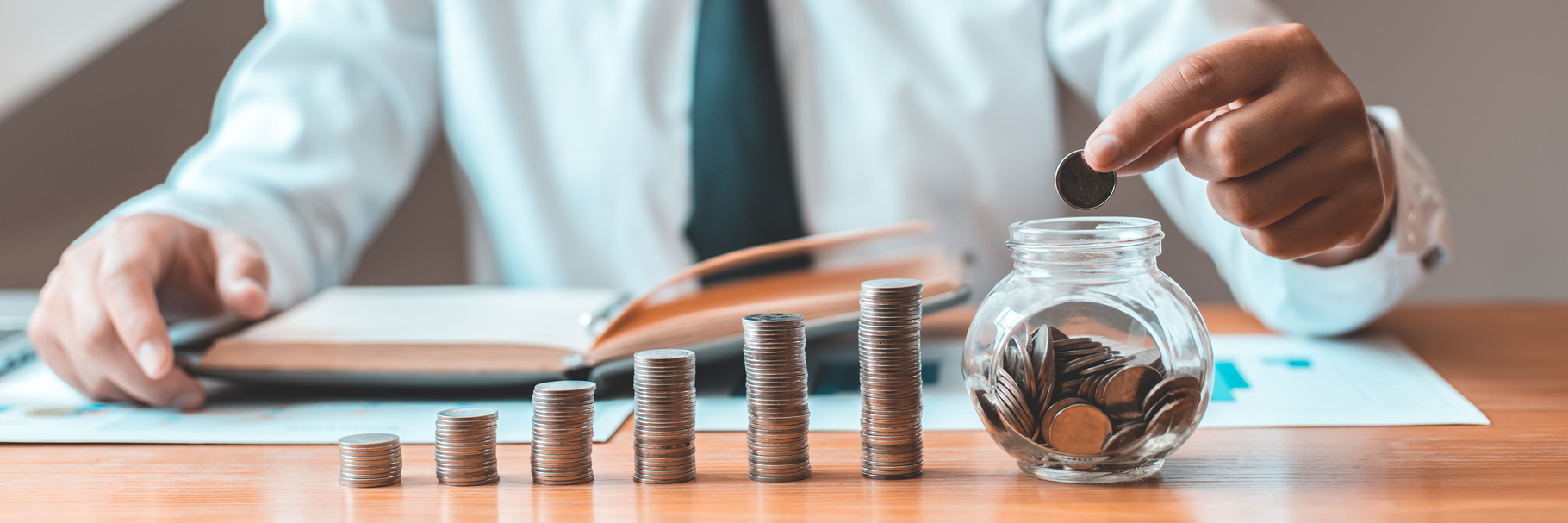 Mathematical Modeling
A hypothetical “healthy food incentive” model was estimated to prevent more than 3 million CVD deaths and save $100 billion over ~5 years (Lee, 2019).
Medically Tailored Meals
Current Research Findings
Led to a 16% drop in healthcare costs overall, with 49% fewer hospital visits and 72% fewer stays in nursing homes compared to those who didn't get the meals (Downer, 2020).
In states where the programs have been launched, research has been conducted on the health and financial benefits.
Food Bank Partnership
Conflicting Results
A partnership between a primary care practice and a local food bank including consult with food bank dietitian and home-based education from a community health worker showed improvement in HbA1c (Ferrer, 2019)
Produce Prescription
A fruit and vegetable voucher program combined with diabetes education showed a small reduction in HbA1c (Veldheer, 2021)
PP program utilization associated with lower hospitalization, but no change in diabetes markers (Xie, 2021)
Longitudinal examination of produce prescription has found no effect (Hager, 2023)
What factors make a program successful?
There is still much we don’t know, and we need research among a variety of partners to help guide future policy decisions.
The Challenges Ahead
Heavy investment in research- what works best?
Statewide network and partnerships- how do we bring everyone to the table?
Integration at scale- what are the barriers?
Sustained funding- what is the process?
Training for clinicians- who mans the frontlines?
How Can RDs Get Involved?
Volunteering your time to provide dietary counseling to food insecure populations at food banks or beyond
Familiarizing yourself with federal and local resources
Screening and referral in your practice
Providing education materials specific to food insecure populations
Advocate for policy change
Central Role in Future FiM Programs
Key Takeaways
To improve health outcomes, we must address food insecurity.
We need many sectors to help tackle this complex issue.
Food is Medicine programs are just one way to address this issue, but there are many other options.
Together we can make a difference!
THANK YOU!
Let’s Hear Your Questions
References
Downer, S., Berkowitz, S. A., Harlan, T. S., Olstad, D. L., & Mozaffarian, D. (2020). Food is medicine: actions to integrate food and nutrition into healthcare. bmj, 369.
Ferrer, R. L., Neira, L. M., De Leon Garcia, G. L., Cuellar, K., & Rodriguez, J. (2019). Primary care and food bank collaboration to address food insecurity: a pilot randomized trial. Nutrition and metabolic insights, 12, 1178638819866434.
Gillespie, R., DeWitt, E., Slone, S., Cardarelli, K., & Gustafson, A. (2022). The impact of a grocery store closure in one rural highly obese Appalachian community on shopping behavior and dietary intake. International Journal of Environmental Research and Public Health, 19(6), 3506.
Hager, K., Shi, P., Li, Z., Chui, K., Berkowitz, S. A., Mozaffarian, D., ... & Zhang, F. F. (2023). Evaluation of a produce prescription program for patients with diabetes: a longitudinal analysis of glycemic control. Diabetes care, 46(6), 1169.
Lee, Y., Mozaffarian, D., Sy, S., Huang, Y., Liu, J., Wilde, P. E., ... & Micha, R. (2019). Cost-effectiveness of financial incentives for improving diet and health through Medicare and Medicaid: A microsimulation study. PLoS medicine, 16(3), e1002761.
Mozaffarian, D., Fleischhacker, S., & Andrés, J. R. (2021). Prioritizing nutrition security in the US. Jama, 325(16), 1605-1606.
Mulik, K., & Haynes-Maslow, L. (2017). The affordability of MyPlate: an analysis of SNAP benefits and the actual cost of eating according to the dietary guidelines. Journal of Nutrition Education and Behavior, 49(8), 623-631.
Veldheer, S., Scartozzi, C., Bordner, C. R., Opara, C., Williams, B., Weaver, L., ... & Sciamanna, C. (2021). Impact of a prescription produce program on diabetes and cardiovascular risk outcomes. Journal of Nutrition Education and Behavior, 53(12), 1008-1017.
Xie, J., Price, A., Curran, N., & Østbye, T. (2021). The impact of a produce prescription programme on healthy food purchasing and diabetes-related health outcomes. Public Health Nutrition, 24(12), 3945-3955.
Definitions of Food Security. USDA ERS - Definitions of Food Security. (n.d.). https://www.ers.usda.gov/topics/food-nutrition-assistance/food-security-in-the-u-s/definitions-of-food-security/